THE METAL SPINNING TECHNIQUE
www.technologystudent.com © 2021   V.Ryan © 2021
WORLD ASSOCIATION OF TECHNOLOGY TEACHERS	https://www.facebook.com/groups/254963448192823/
HELPFUL LINK:	https://technologystudent.com/equip_ﬂsh/spinning3.html
1. Describe how the machine operator stands and positions his / her hands, in readiness for  metal spinning. Complete the diagram below, by sketching the outline of the machine  operator. 8 marks
SAFETY  GLOVES
HEADSTOCK

ROTATING SHEET  METAL
SPINNING TOOL  T - REST

LATHE BED

V.Ryan © 2021
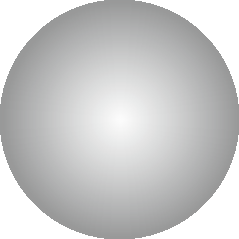 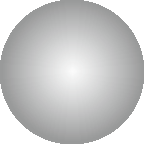 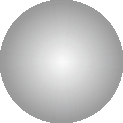 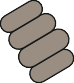 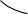 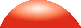 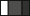 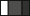 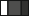 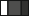 THE METAL SPINNING TECHNIQUE - CONTINUED
www.technologystudent.com © 2021   V.Ryan © 2021
WORLD ASSOCIATION OF TECHNOLOGY TEACHERS	https://www.facebook.com/groups/254963448192823/
HELPFUL LINK:	https://technologystudent.com/equip_ﬂsh/spinning3.html
2. Describe the motion / movement of the machine operator, when spinning metal. You can  make reference to the diagram below and add notes to it, in support of your written answer.
4 marks
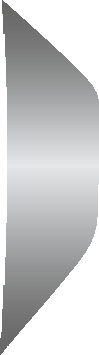 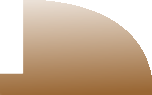 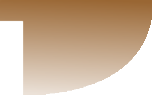 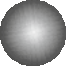 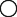 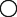 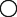 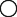 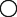 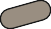 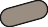 V.Ryan © 2021